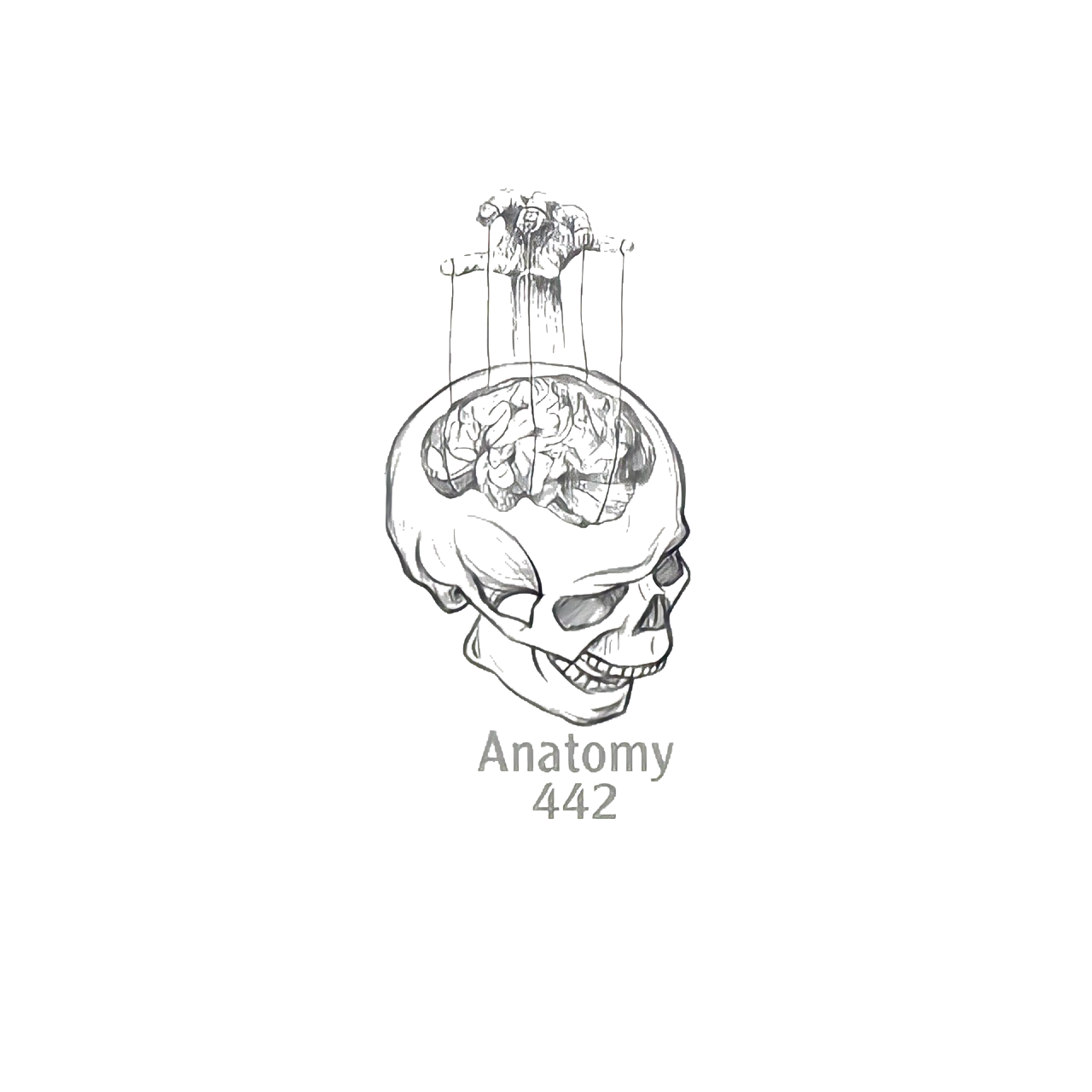 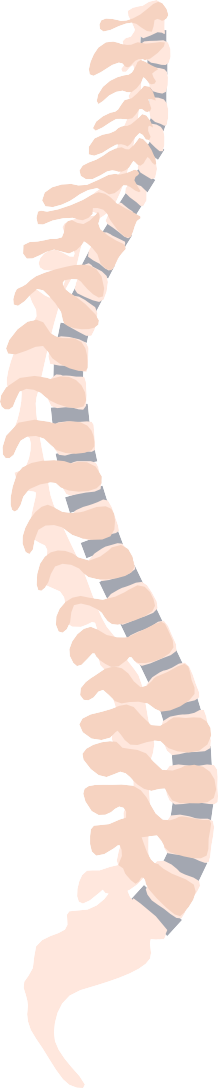 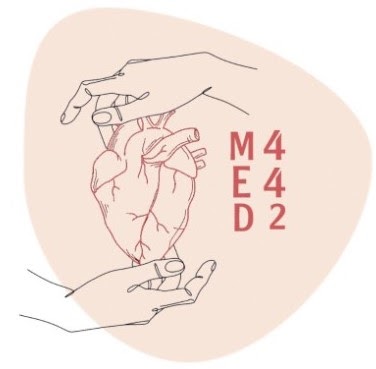 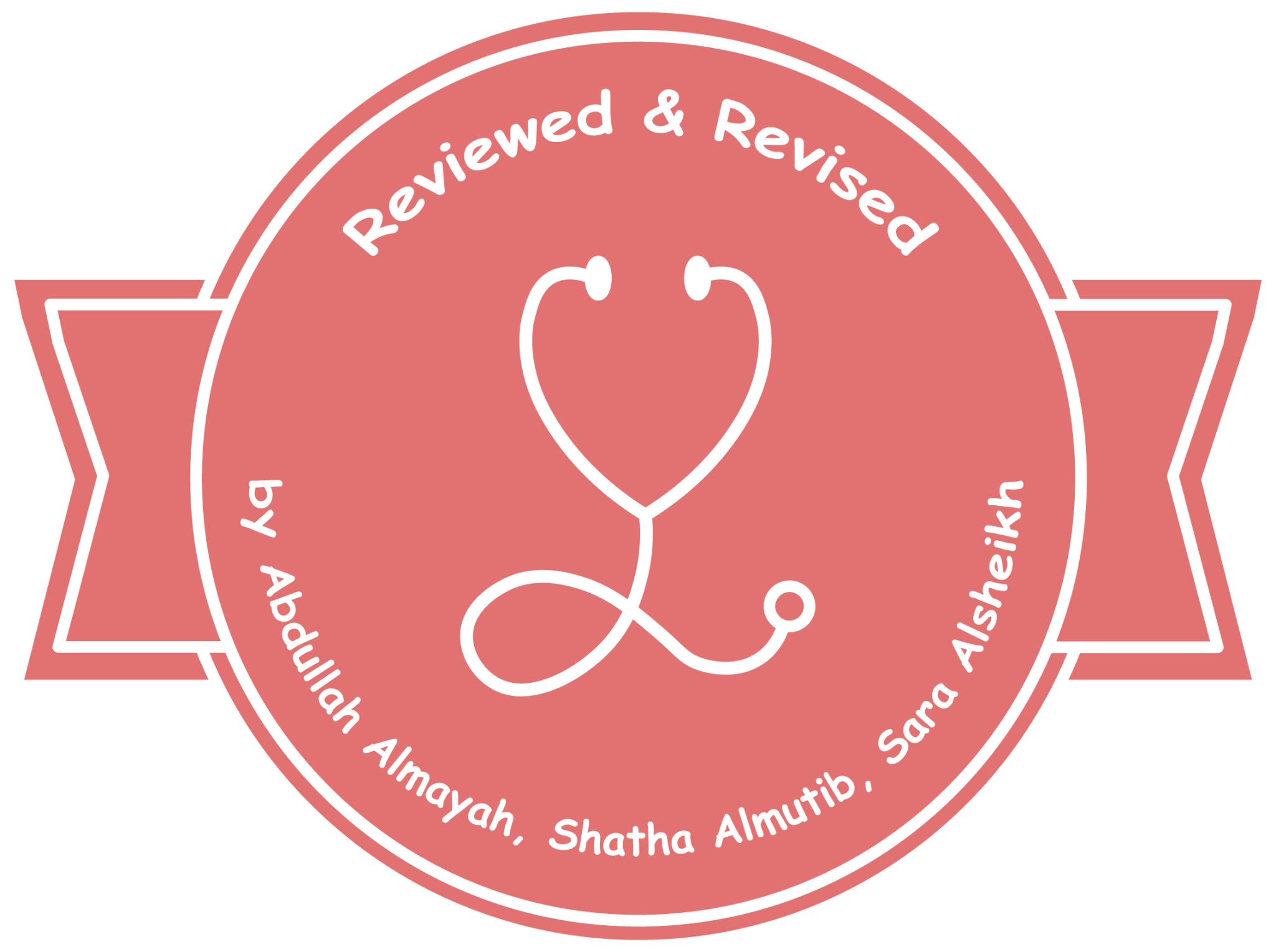 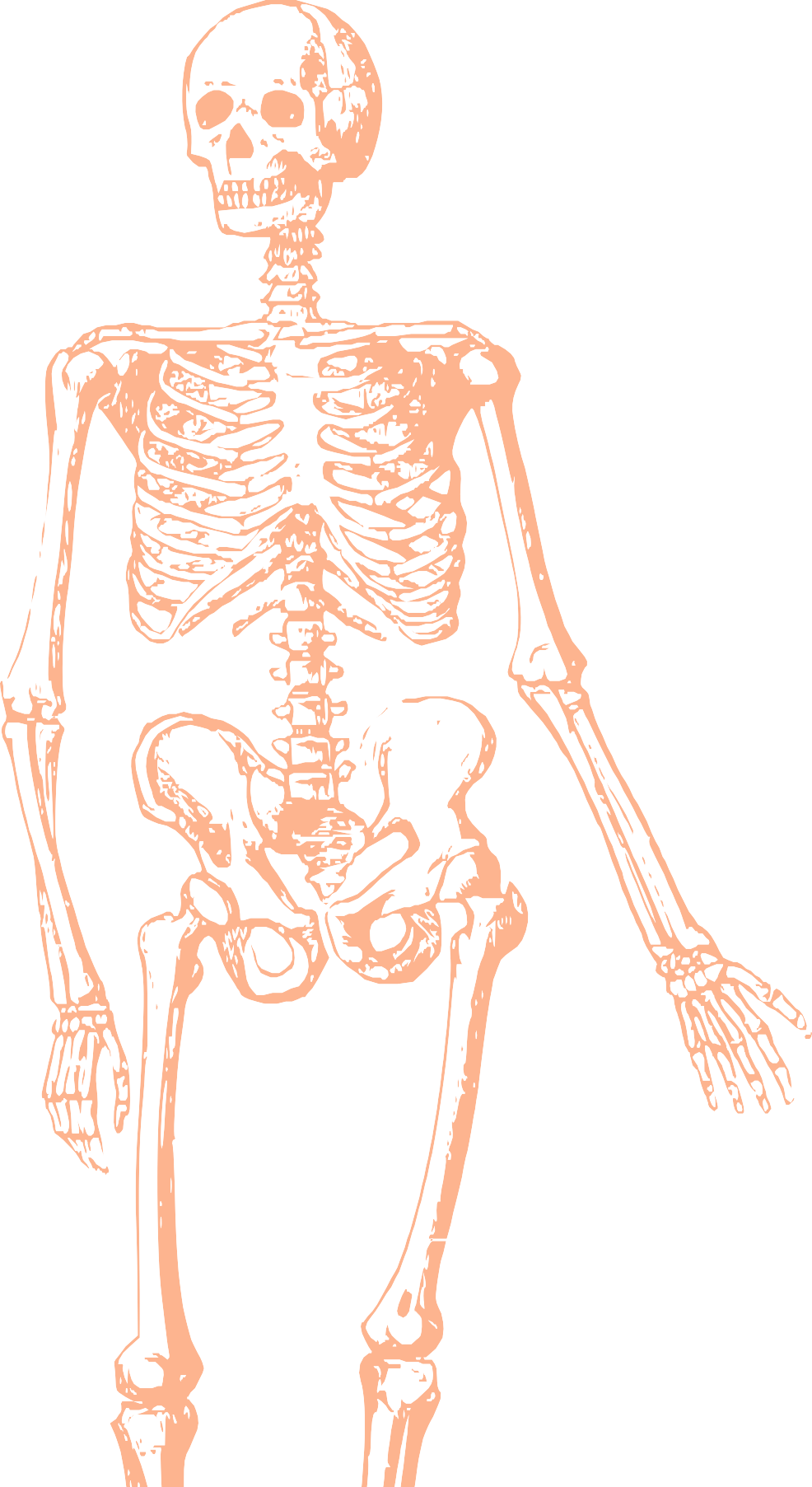 L5
Axillary and Median Nerve
Editing file
Color index:
Mine text
Important 
Doctors notes
Female slides only
Male slides only 
Extra
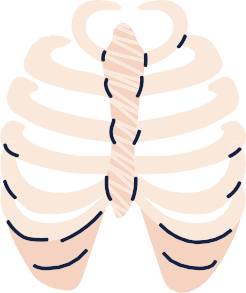 Objectives -
By the end of the lecture, you should be able to:

 • Describe the origin, course, relations, branches and distribution of the axillary & median nerves. 

• Describe the common causes, signs and effect of lesion to the axillary and median nerves.
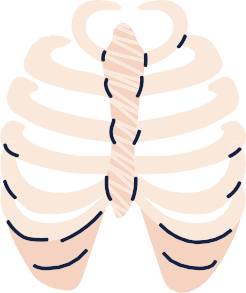 In Boys’ Slides
Introduction to the Axillary Nerve

▪ The axillary nerve is a major peripheral nerve of the upper limb.
▪ It is formed within the axilla area of the upper limb.
▪ It is a direct continuation of the posterior cord from the brachial plexus, and therefore contains fibers from the C5 and C6 nerve roots.
▪ In the axilla, the axillary nerve is located posterior to the axillary artery and anterior to the subscapularis muscle.
▪ It exits the axilla at the inferior border of subscapularis via the quadrangular space, often accompanied by the posterior circumflex humeral artery and vein.
The only one of the five nerves to end in the arm, (Musculocutaneous, Axillary, Median, Radial, and Ulnar).
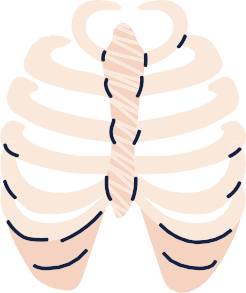 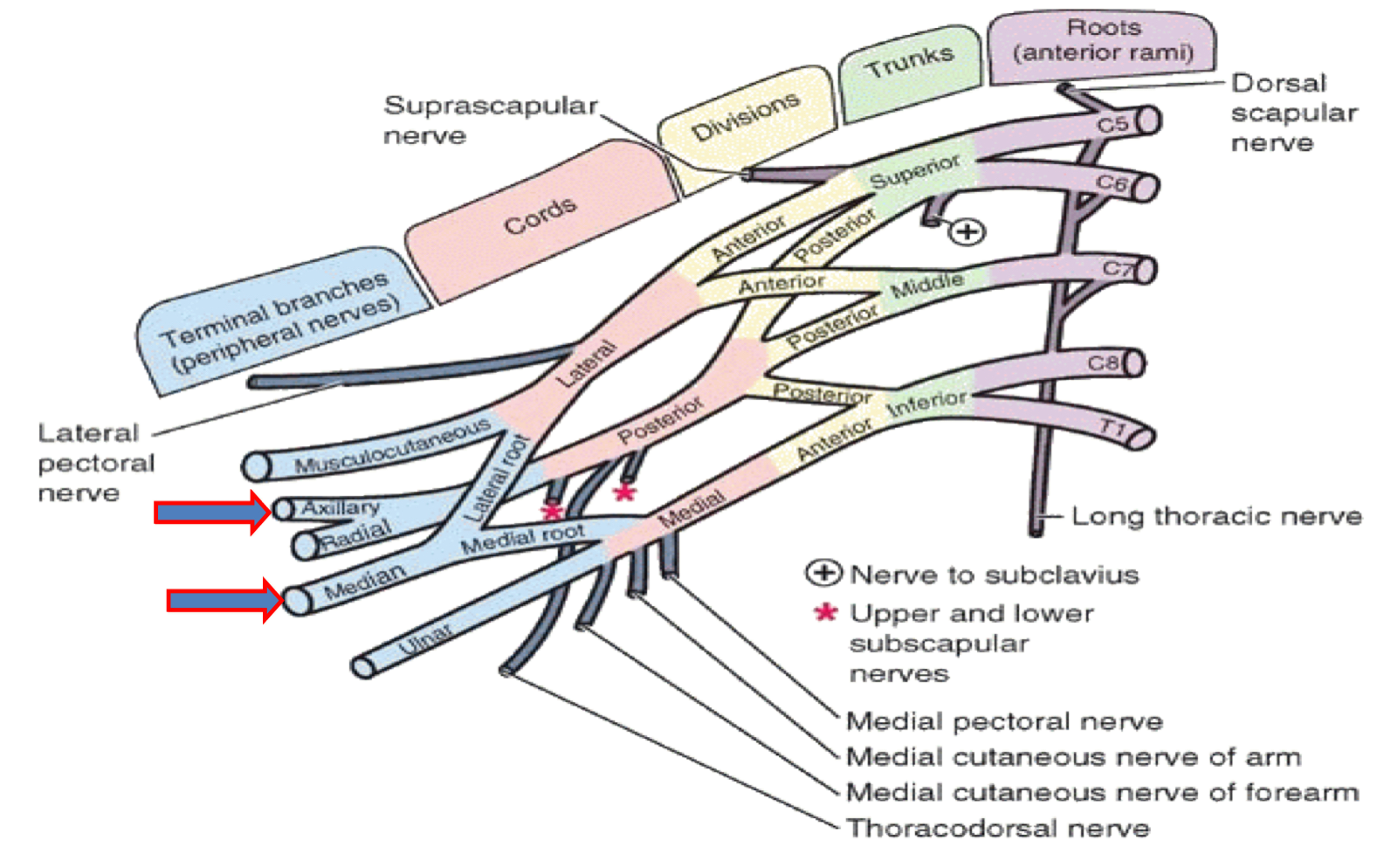 The Brachial Plexus
We are going to cover these two in this lecture
Axillary Nerve
Origin: (C5 & C6)
• Posterior cord of brachial plexus. 

Course: 
• It passes inferiorly and laterally along the posterior wall of the  axilla, then it exits the axilla
• It then passes posteriorly around the surgical neck of the humerus
• It is accompanied by posterior circumflex humeral artery.
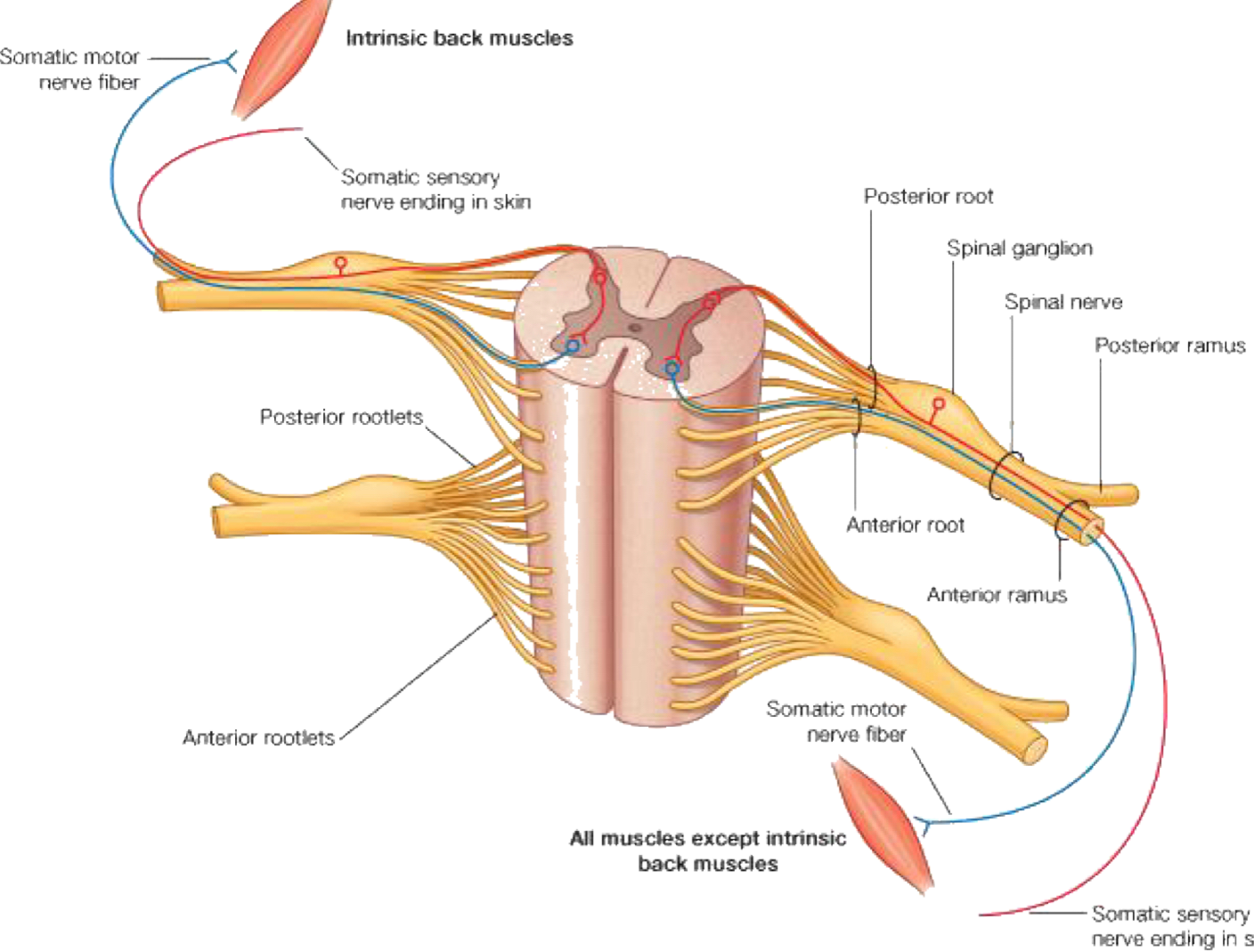 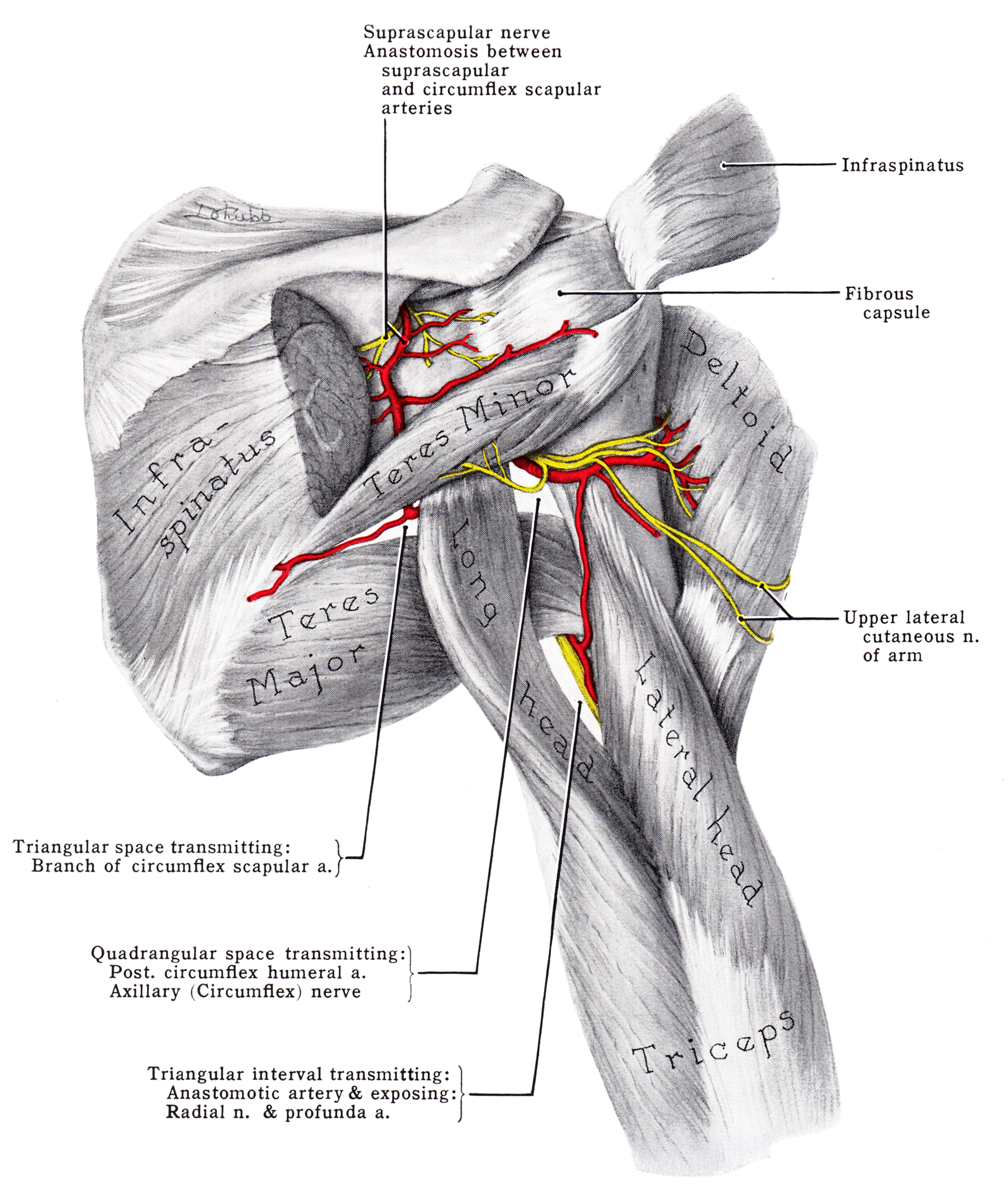 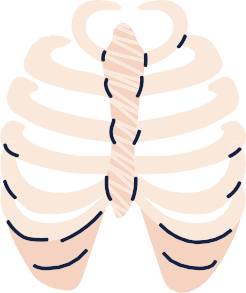 Branches
• Motor: to deltoid and teres minor muscles.

     • Sensory: superior lateral cutaneous nerve of the arm that loops                         around the posterior margin of the deltoid muscle to innervate skin in that region.
Axillary Nerve Lesion
The axillary nerve is usually injured due to:

     1-  Fracture of surgical neck of the humerus.

     2- Downward dislocation of the shoulder joint

     3- Compression from the incorrect use of crutches.
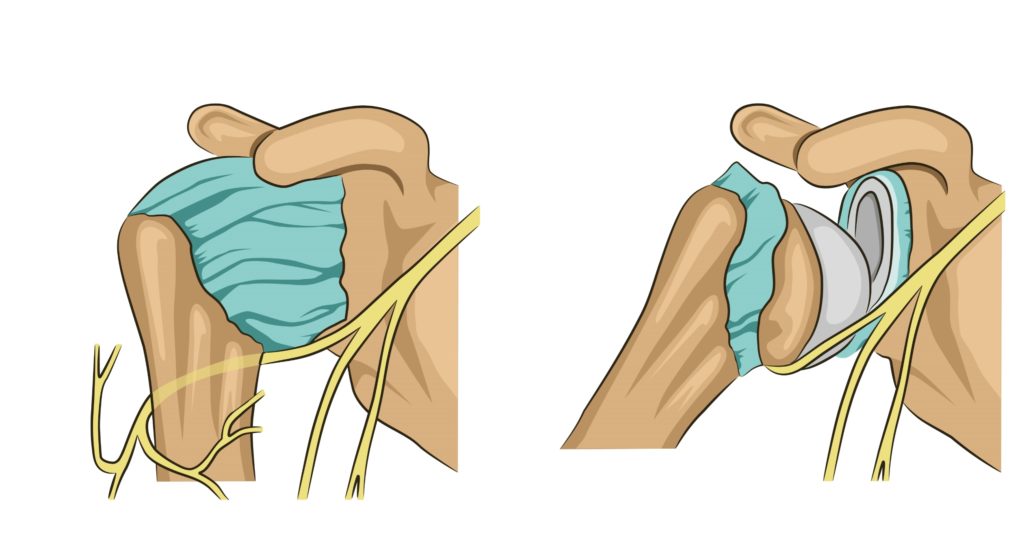 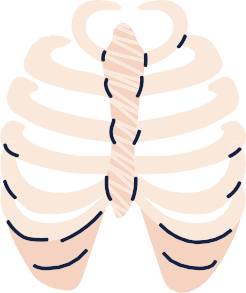 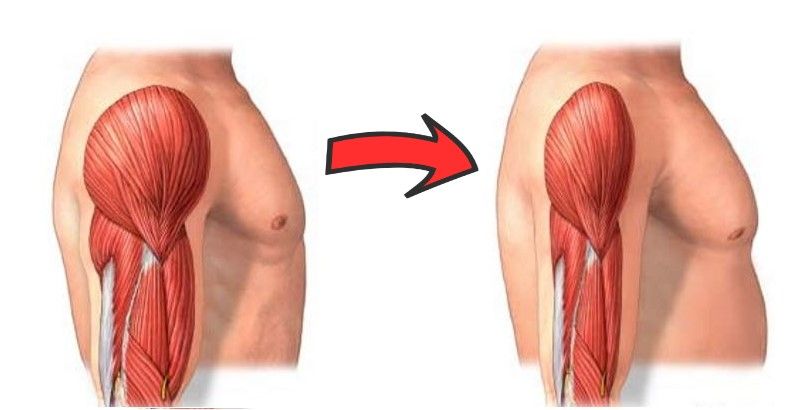 Effects of Axillary Nerve Lesion:
 
Motor:
      • Paralysis of the deltoid and teres minor muscles.
      • Impaired abduction of the shoulder (30-90̊).
      • The paralyzed deltoid wastes rapidly.
      • As the deltoid atrophies, the rounded contour of the shoulder is  
       flattened compared to the uninjured side.           
Sensory: 
       • Loss of sensation over the lateral side of the proximal part of the arm.
helpful video
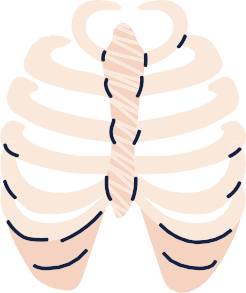 In Boys’ Slides
Erb’s palsy
 

▪ It is a condition resulting from damage to C5-C6 roots of
the brachial plexus.

▪ The axillary nerve is affected, and the individual is usually
unable to abduct or externally rotate the shoulder joint.

▪ It commonly occurs where there is an excessive increase
in the angle between the neck and shoulder, which
stretches (or even tears) the nerve roots.
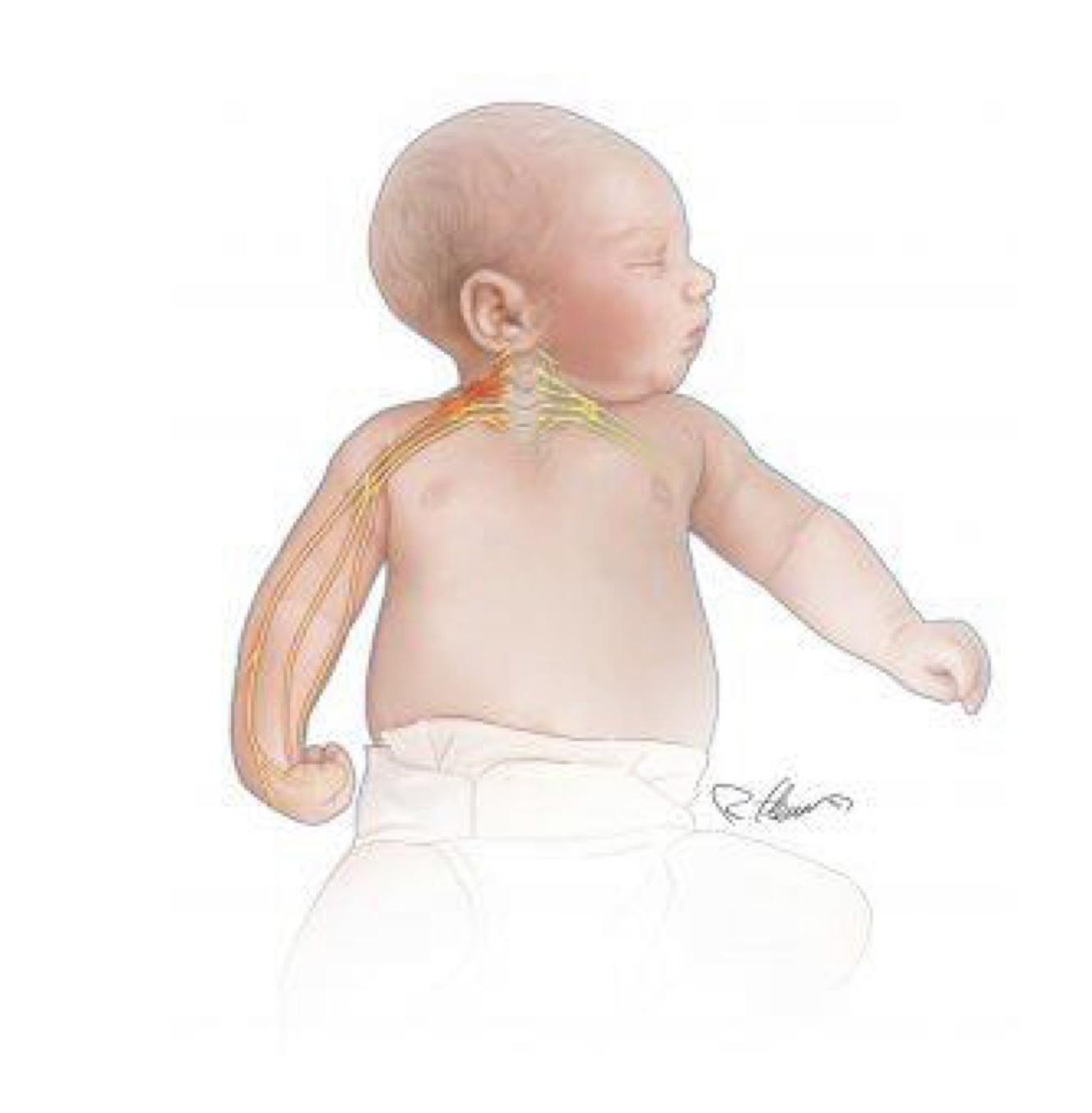 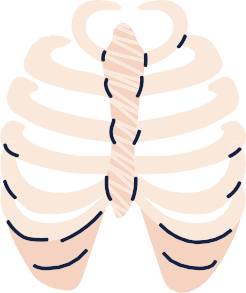 In Boys’ Slides
Introduction to the Median Nerve


▪ The median nerve is a major peripheral nerve of the upper limb.
▪ It is derived from the medial and lateral cords of the brachial plexus.
▪ It contains fibers from roots C6-T1 and can contain fibres from C5 in some individuals.
▪ After originating from the brachial plexus in the axilla, the median nerve descends to the arm, lateral to the brachial artery.
▪ The median nerve enters the anterior compartment of the forearm via the cubital fossa.
Median nerve
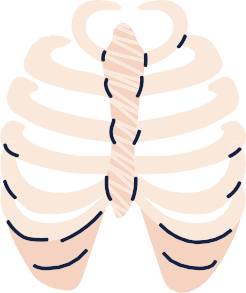 (C5,C6,C7, C8, T1) Posterior cord of brachial plexus
 -Course: the median nerve is formed anterior to the third part of the axillary artery by the union of lateral and medial roots originating from the lateral and medial cords of the brachial plexus..
 - The lateral root (C5,6&7), arises from the lateral cord of the brachial plexus.
 - The medial root (C8 & T1), arises from the medial cord of the brachial plexus.
origin
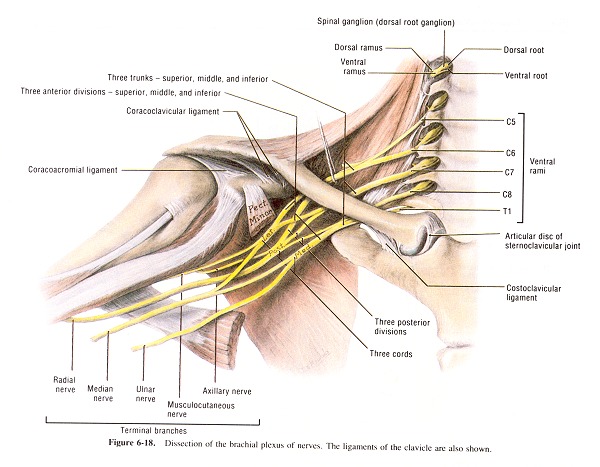 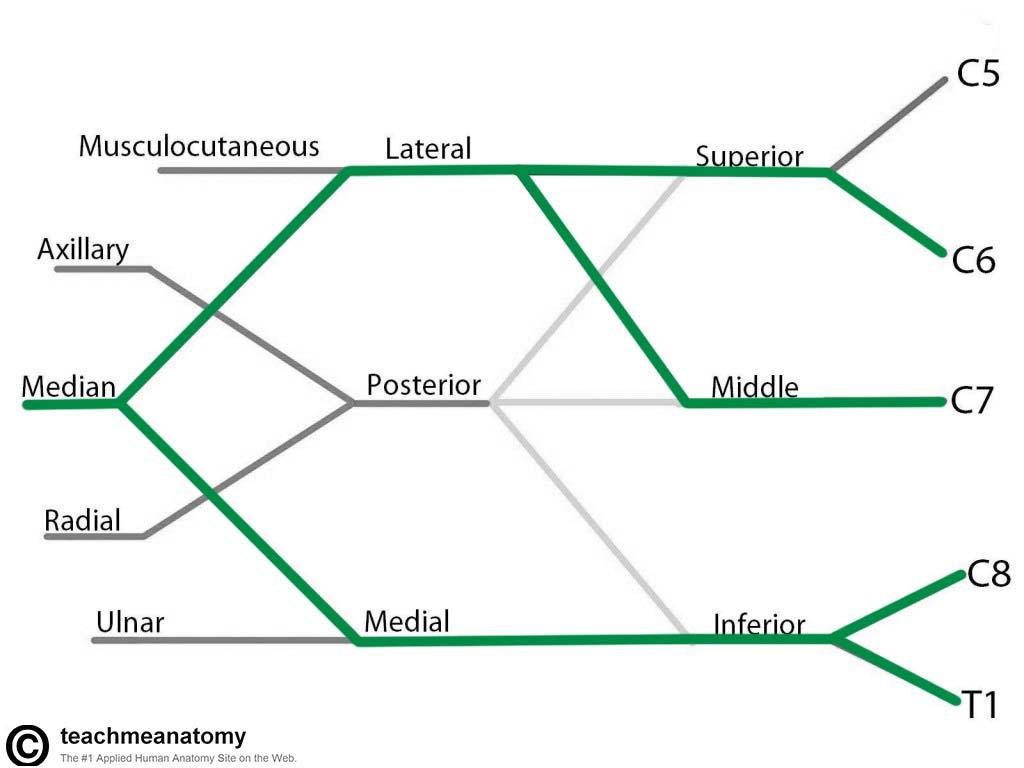 Median Nerve
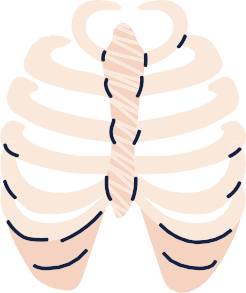 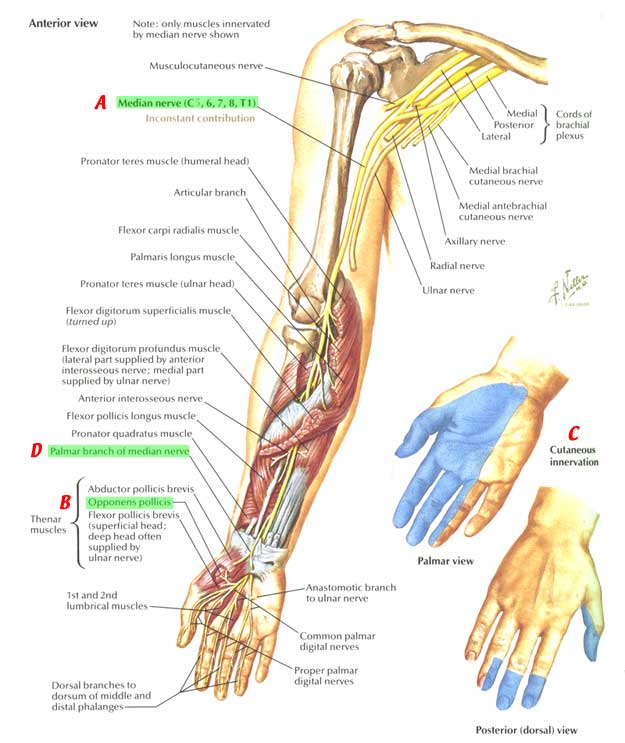 In the Arm
● It enters the arm from the axilla at the inferior margin of the teres major muscle.

● It passes vertically down the medial side of the arm in the anterior compartment and is related to the brachial artery throughout its course: 

In proximal regions, (in upper ½ of the arm) it lies immediately lateral to the brachial artery.

In more distal regions (in the middle of the arm) it crosses *the artery from lateral to medial* to the medial side of the brachial artery, and lies anterior to the elbow joint.
Note
The median nerve has no major branches in the arm, but a branch to one of the muscles of the forearm, the pronator teres muscle
This branch may originate from the nerve immediately proximal to the elbow joint.
Median Nerve
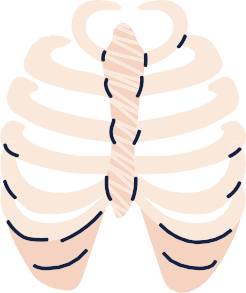 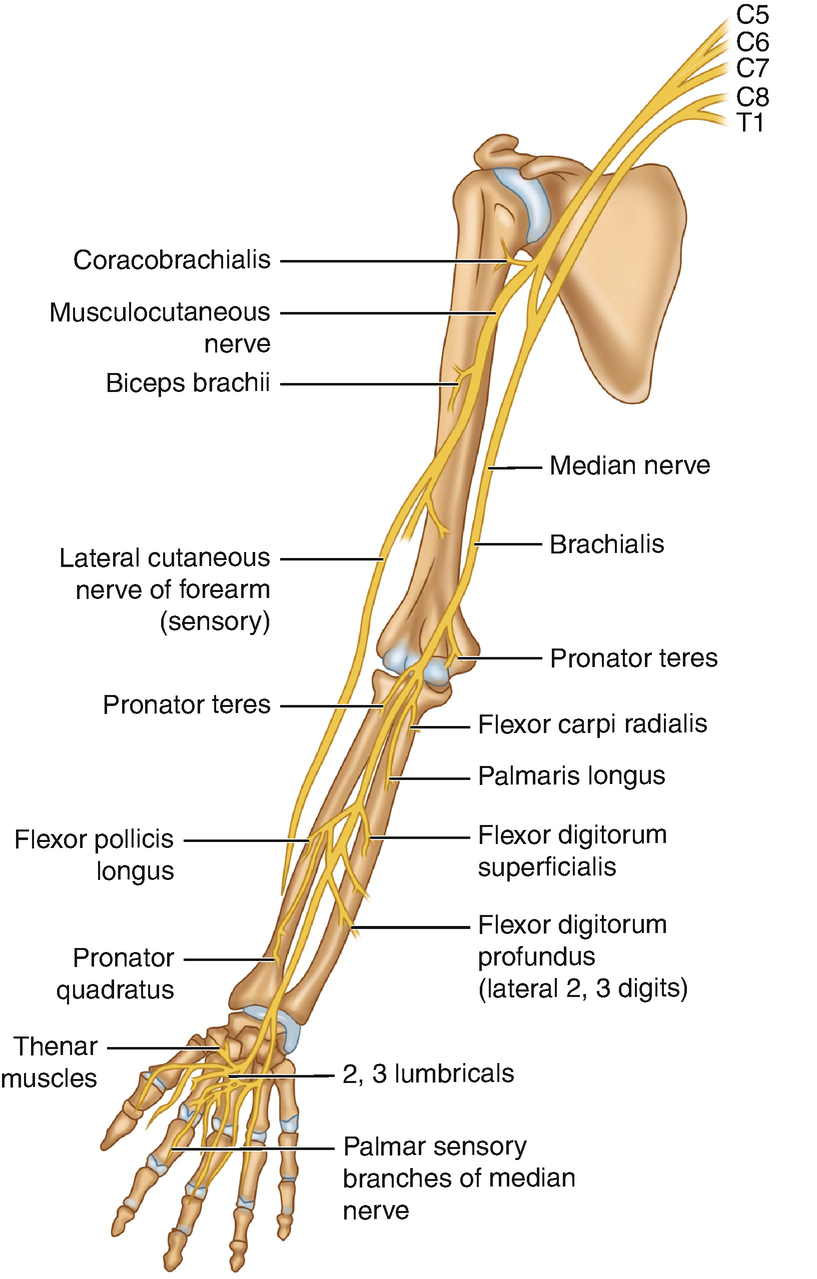 In the Hand
In the Forearm
The median nerve continues into the hand by passing deep to the flexor retinaculum. 
It innervates: 

Three thenar eminence muscles associated with the thumb. 

Lateral two lumbrical muscles associated with movement of the index and middle finger. 

Skin over the palmar surface of the lateral three and one-half digits and over the lateral side of the palm and middle of the wrist. It is associated with the thumb, index, middle, and half of the ring finger
● Median nerve passes into the forearm anterior to the elbow joint, (between the 2 heads of pronator teres) where it innervates most of the muscles in the anterior compartment of the forearm (6.5 muscles) 
Except the: 

 Flexor Carpi Ulnaris (note that it’s ulnaris NOT radials)

The medial half of the Flexor Digitorum Profundus 

which are innervated by the ulnar nerve
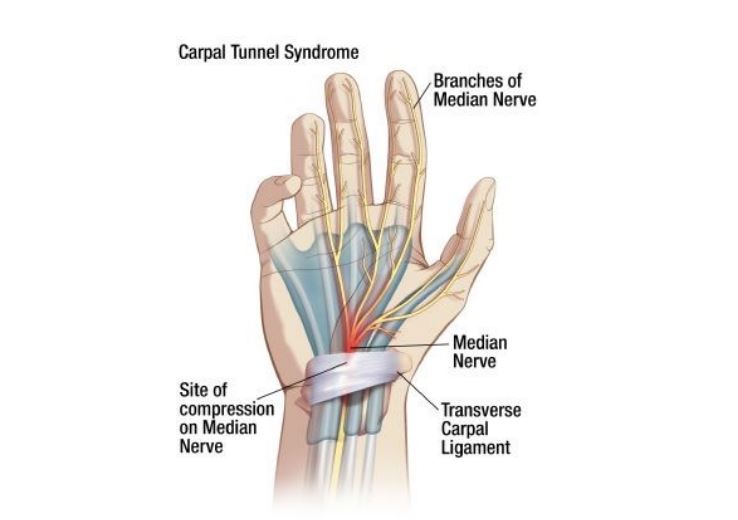 Median Nerve Lesions
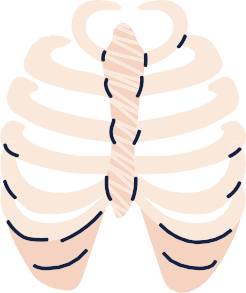 Injury of the median nerve at different levels causes different syndromes. 
In the arm and forearm the median nerve is usually not injured by trauma, why?   
Because of its relatively deep position.
Site of Damage
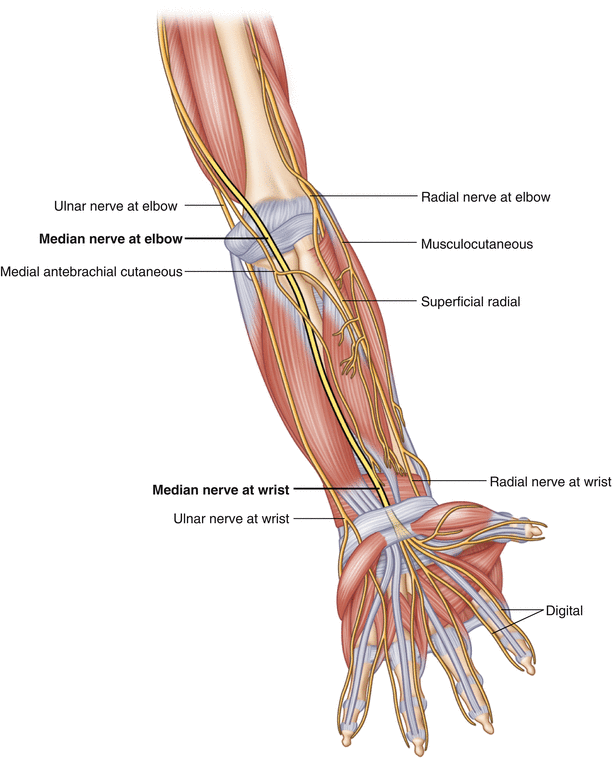 Most Serious Disabilities
●  Loss of opposition of the thumb. The delicate pincer-like action is not possible.
 
●  Loss of sensation from lateral 3 ½ fingers & lateral ⅔ of the palm.
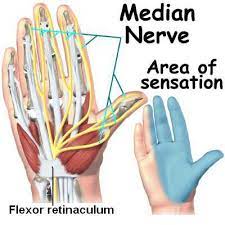 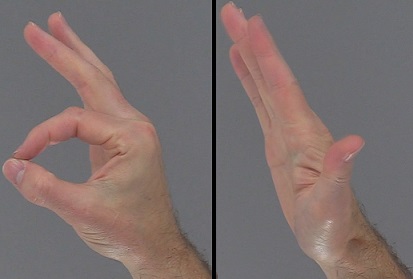 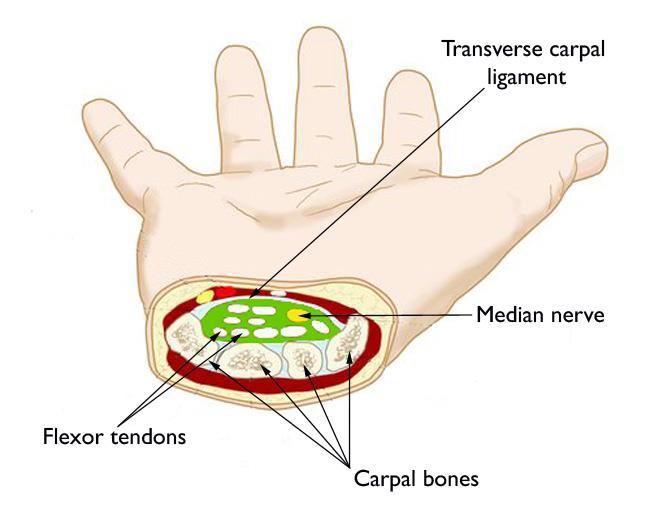 Median Nerve Lesions
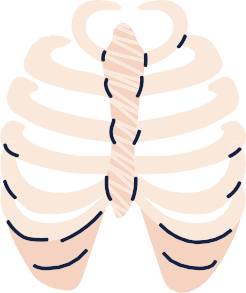 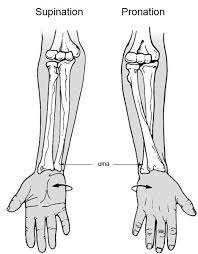 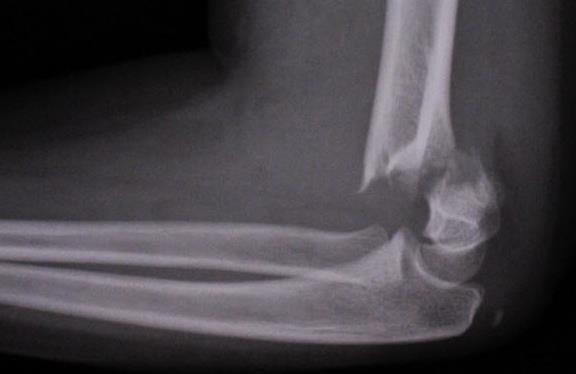 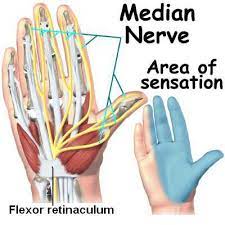 Median nerve Lesions
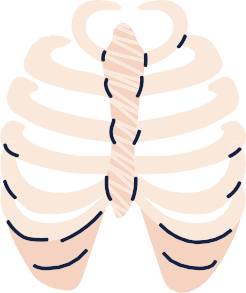 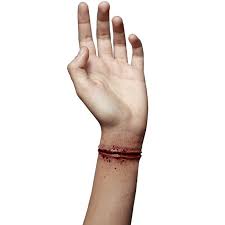 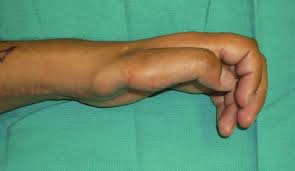 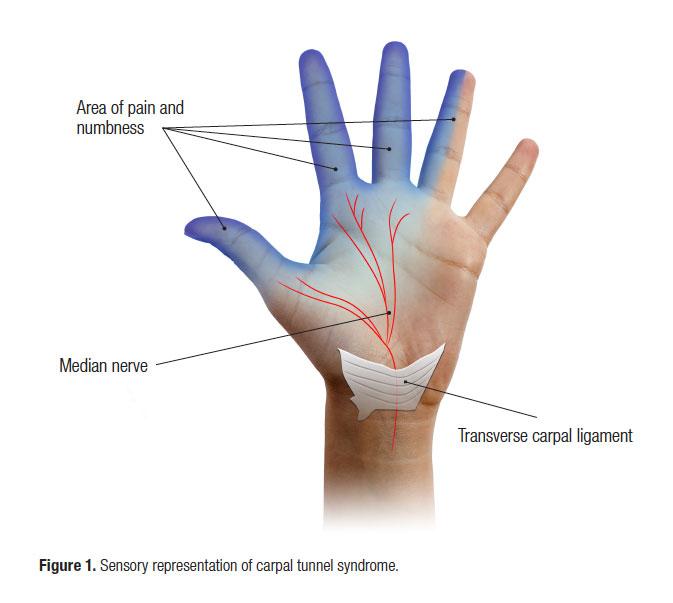 MCQs:
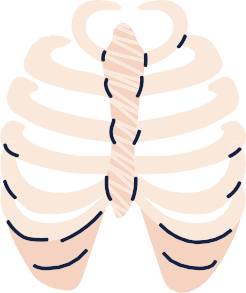 Q1
Q4
Which of the following is formed of the posterior divisions of the three trunks ?
A syndrome caused by the excessive increase of the angle between neck and shoulder common in infants ?
Which of the following muscle does the Axillary nerve supply?
Which of the following accompanied with the posterior circumflex humeral artery through its course ?
A
D
B
C
Median nerve
Axillary nerve
Ulnar nerve
Musculocutaneous nerve
Erb’s palsy
Carpal tunnel
saturday night palsy
Cerebral palsy
Triceps brachii
Deltoid
Biceps brachii
Brachialis
Radial nerve
Median nerve
Axillary nerve
Ulnar nerve
Q2
A
C
B
D
Q3
A
D
B
C
B
A
D
B
C
1.A     2.C     3A      4.D
MCQs:
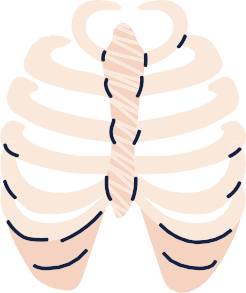 Q5
Q8
Lesion of …… nerve causes abelike hand
Which of the following is usually accompanied with fractures of the supracondyle?
Patient came to the clinic with a stab at the wrist and he can’t flex lateral 3 fingers, what is his injury?
Which of the following is lateral to the brachial artery in proximal regions of hand and medial to it in distal regions of hand?
A
D
B
C
Axillary nerve
Ulnar nerve
Brachial plexus
Median nerve
Burning pain in lateral 3 ½ fingers
LLoss of sensation in the elbow
Weak flexion of the ring finger
Loss of wrist extension
injury of bone
Injury of flexor tendons
injury in median nerve
infection in wound
Axillary nerve
Basilic vein
Ulnar nerve
Median nerve
Q6
A
C
B
D
Q7
A
D
B
C
B
A
D
B
C
5.D      6.B      7.B       8.B
Done by the amazing team
Team leaders:
Arwa Alghamdi
Deema Aljuribah
Razan Alnufaie
Team leaders:
Mishal Alsuwayegh
Mohammed Alghamdi
Members:
Members:
Nasser Alghaith
Saad Almogren
Azzam Abdullah Alotaibi
Hassan Ali Alabdullatif
Rayan Alotaibi
Mohammed Nasser 
Mohammed Fahad
Mohammed Majed 
Abdulkarim Salman
Saleh Aldeligan
Othman Aldraihem
Faisal Alomar
Abdullah Alturki
Othman Alabdullah
Omar Alkadhi
Abdullah Ali
Meshari Alshathri
Yazeed Alsanad
Fahd Mobaireek
Emad Almutairi
Noura Bin hammad
Najla aldhbiban
Nouf aldalaqan
Razan alasmari
Roaa alharbi
Raghad Mohammed
Shaden albassam
Waha Almathami
Walaa AlMutawa
Yara Ameer Alalwan
Aljazi Albabtain
Atheer Alkanhal 
Arob Alasheikh
Ajwan Aljohani
Deema alqahtani
Dena Alsuhaibani
Farah alqazlan
Jana Alhazmi 
Kadi aldosari
Mashael Alasmari
Thanks to Faisal Alomar for his design of the team logo
anatomyteam442@gmail.com